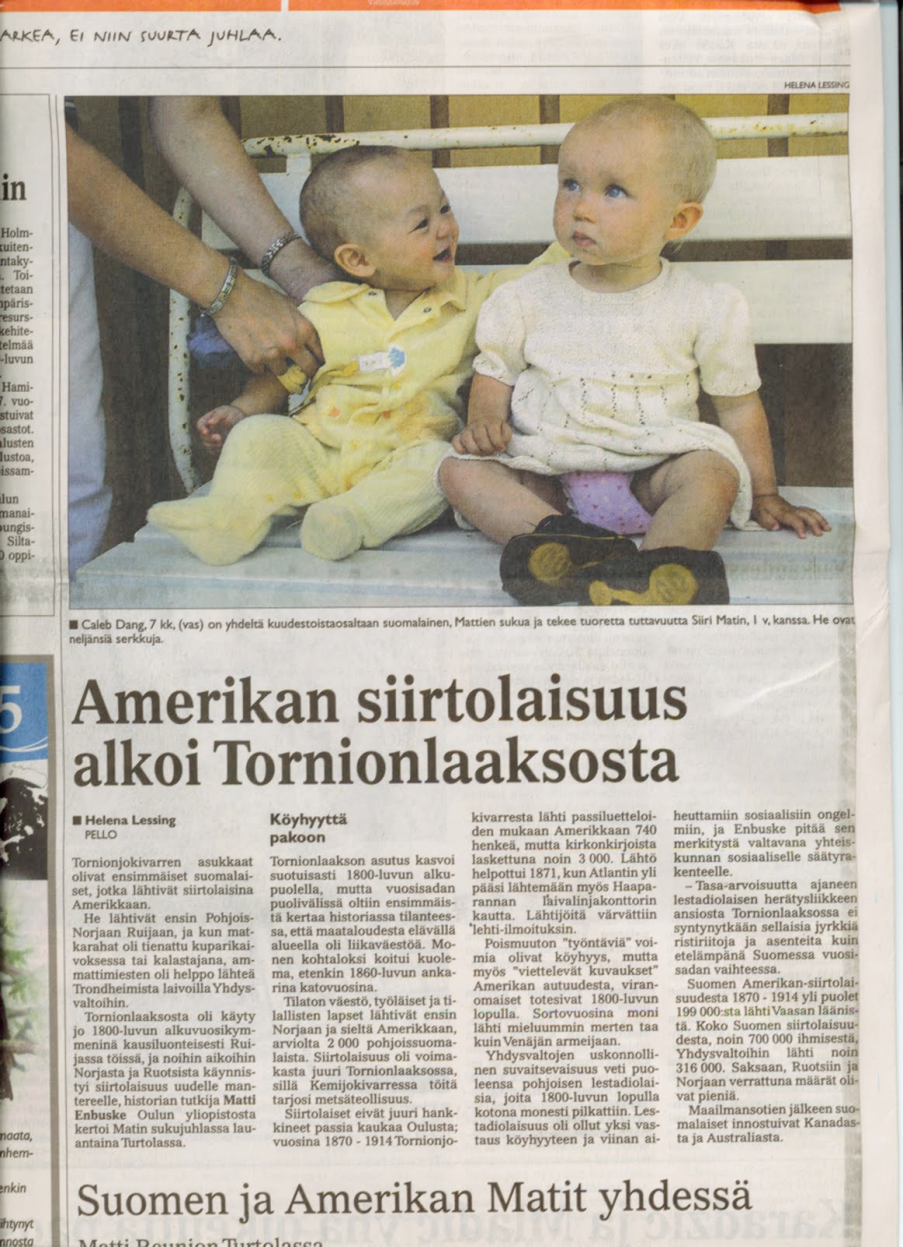 Temppeliaukio Church
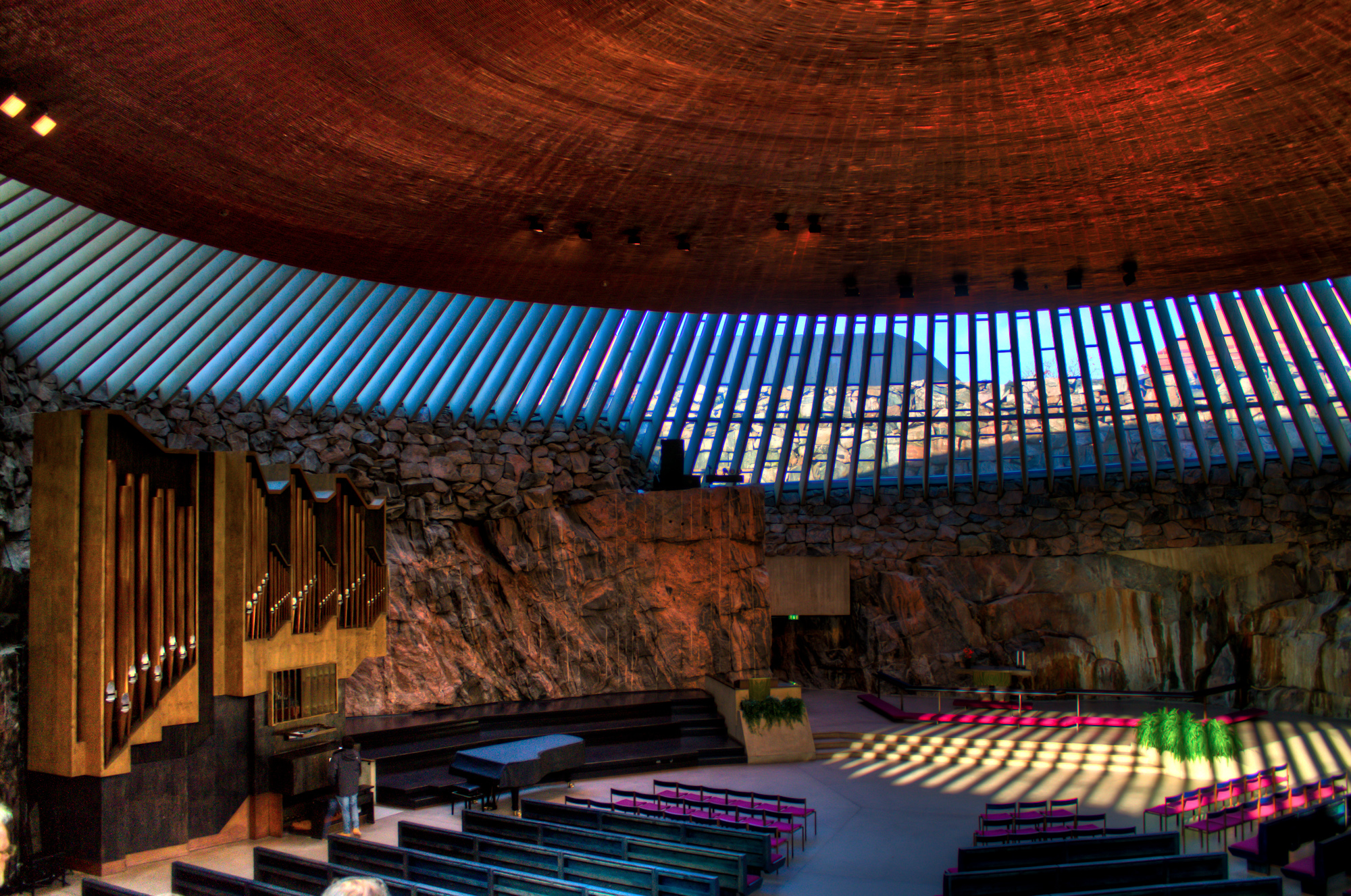 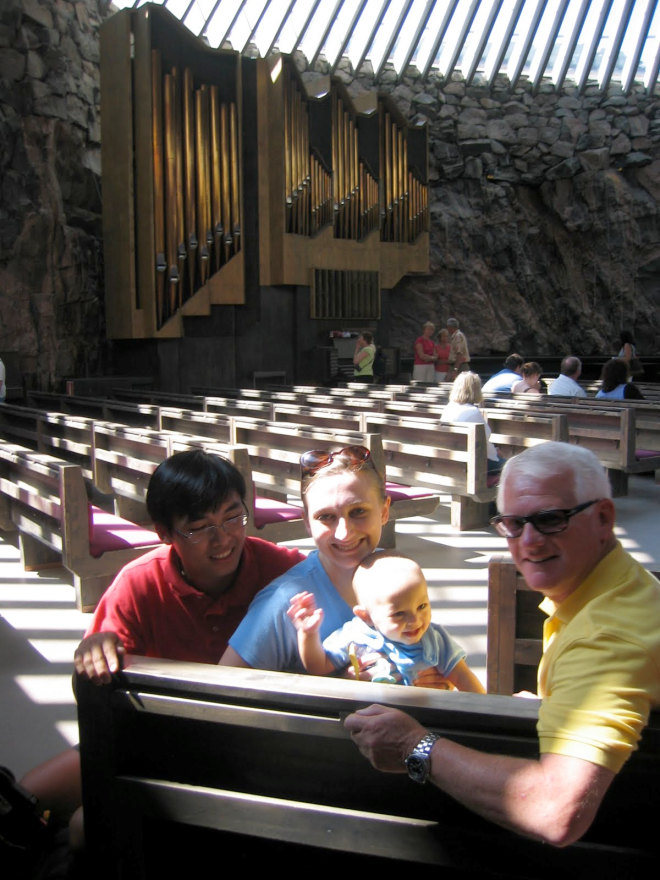 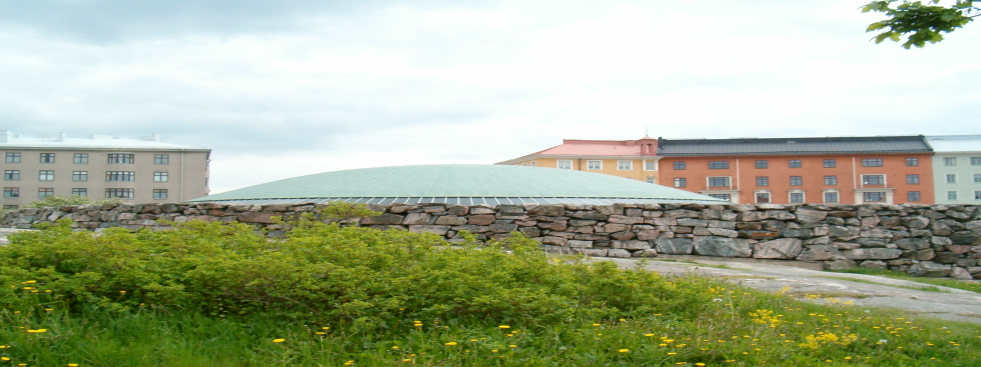 Olavinlinna Castle
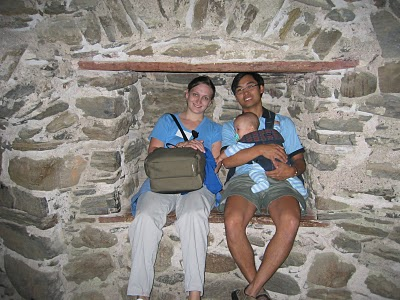 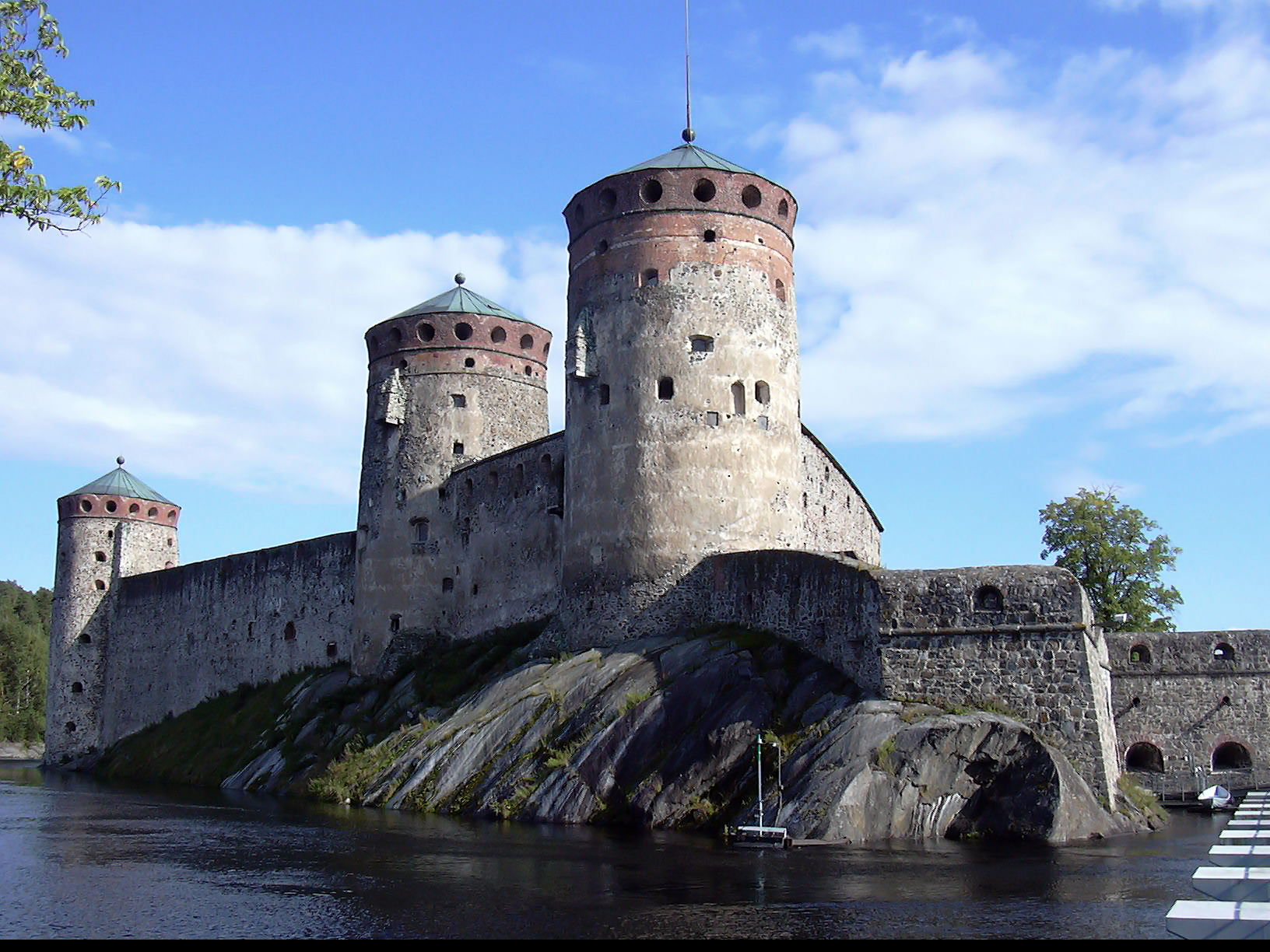 Moomin!!
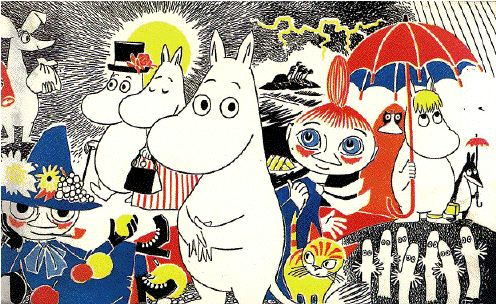 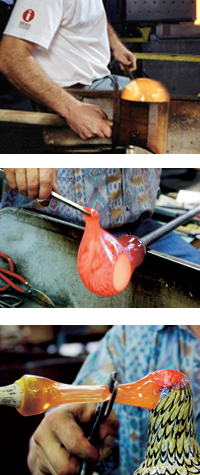 Blown Glass
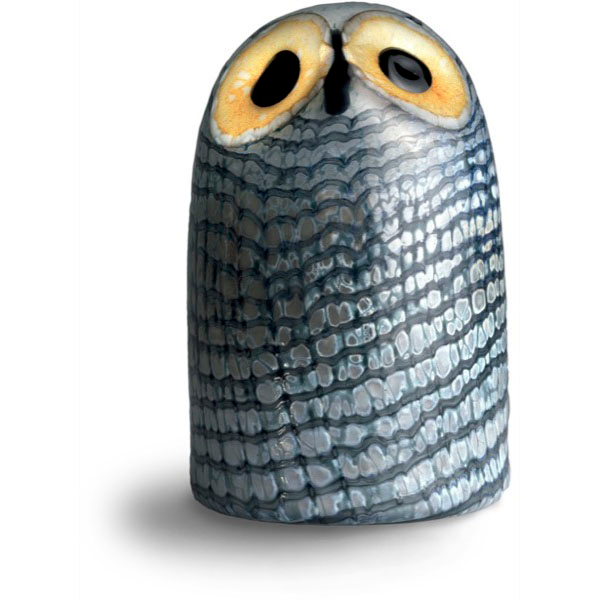 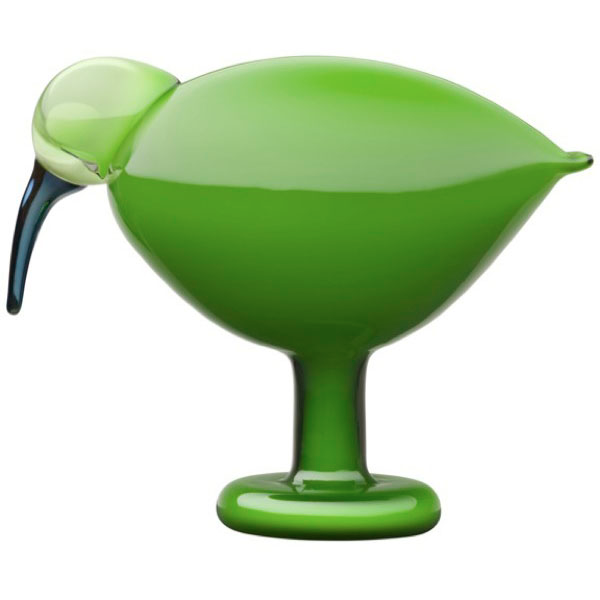